Sustainable & Smart Tourism
Training Program
Organized by Mekong Institute (MI) 
	Funded by Mekong – Korea Cooperation Fund (MKCF)											
    November 2023
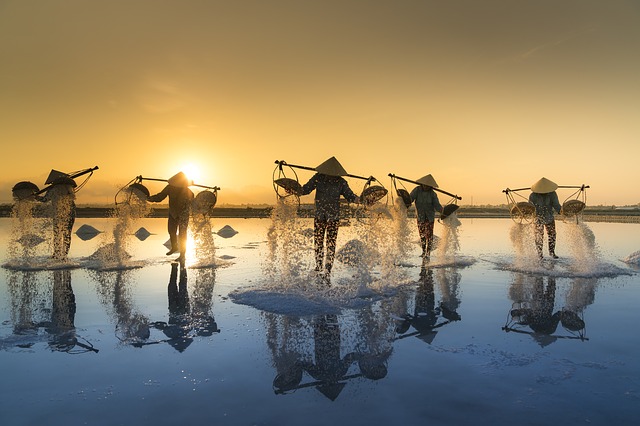 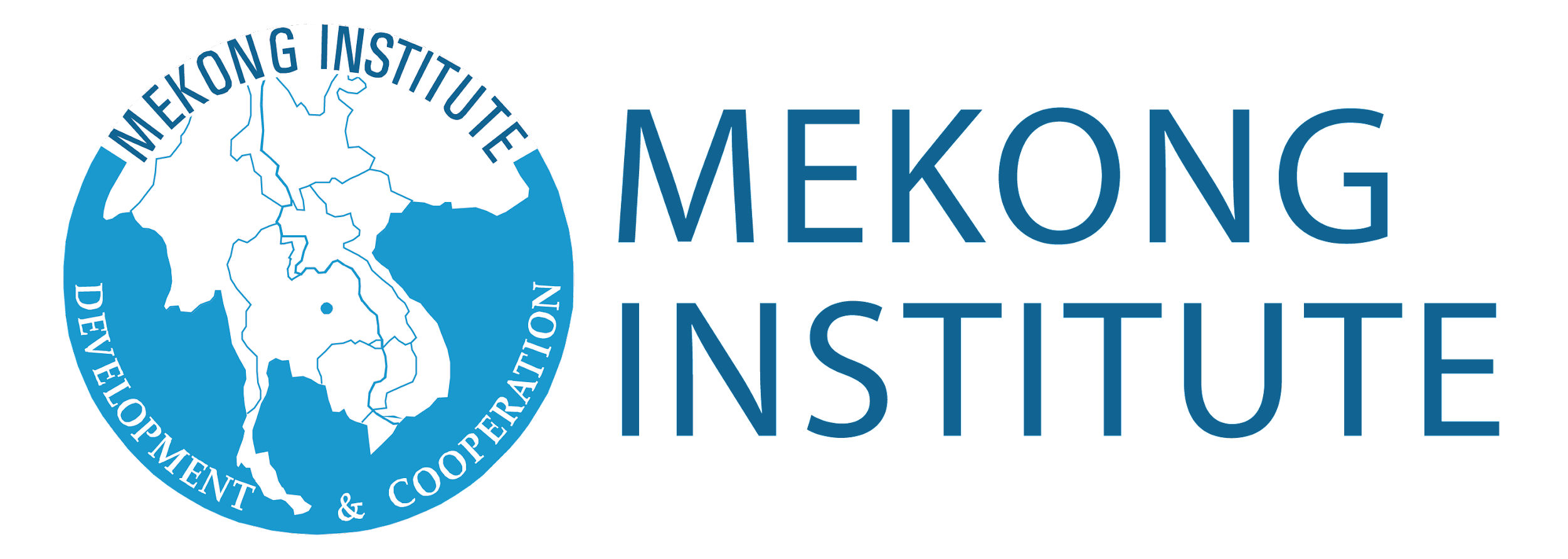 Sustainable Tourism Governance & Strategic Planning
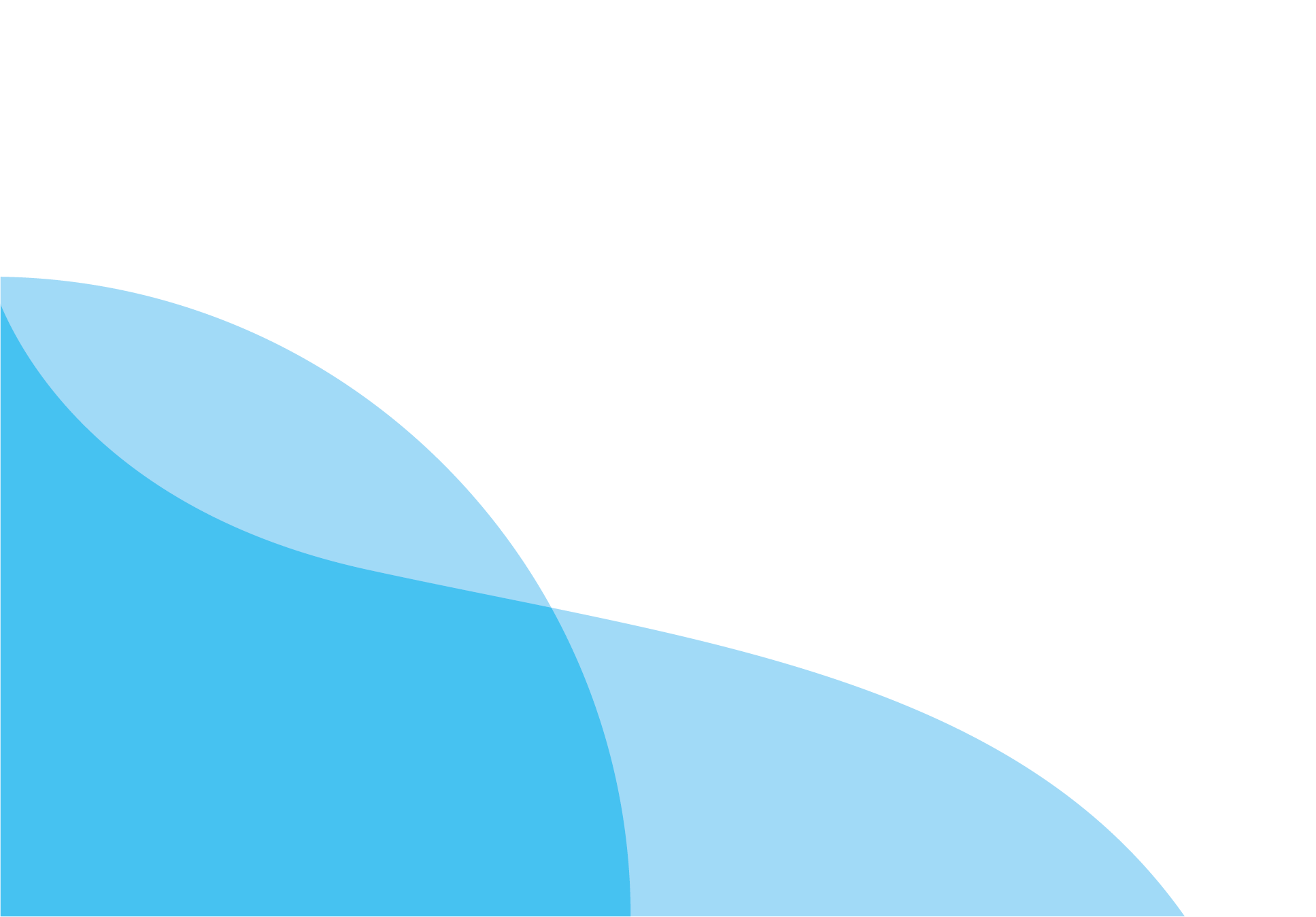 MODULE 3
Trainer
November 2023
Strategic Planning & Policies Implementation Structured Learning Visit (SLV)
Session 4
Monday
SLV - Group Activity Structure and Deliverables
Understand the Destination – Key Resources
Sustainable and Smart Tourism Ideas 
Proposed Action Plans
Groups Reporting and Presenting
22 October 2023
page ‹#›
SLV - Group Activity Structure and Deliverables
Providing Essential Information to the 3 groups about their tasks
Observations
Keep Notes
Identifying Challenges
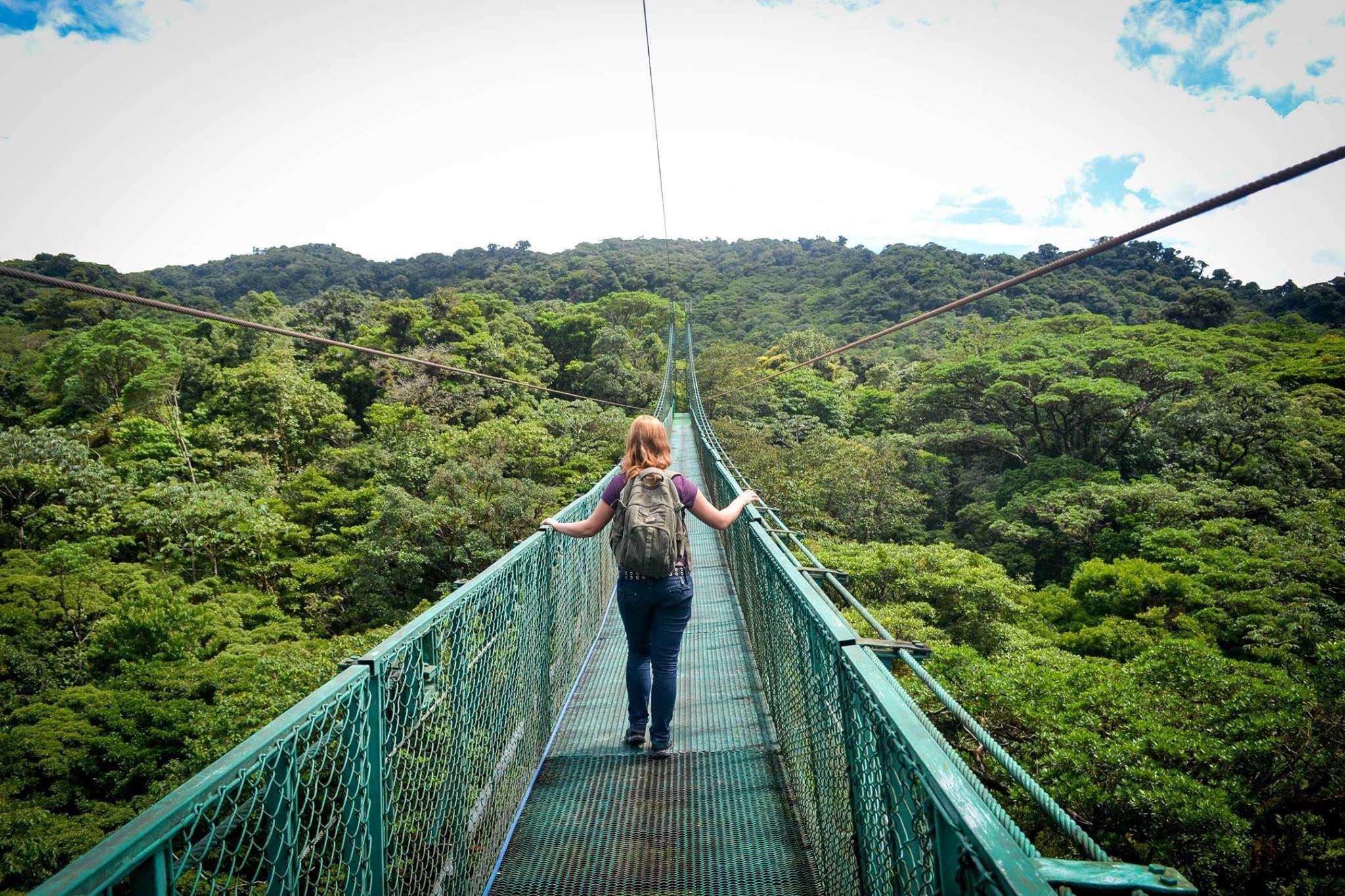 22 October 2023
page ‹#›
SLV - Group Activity Structure and Deliverables
Inspection Visit as a way to explore and analyze the local tourism ecosystem. 
Holistic Approach and Overview.
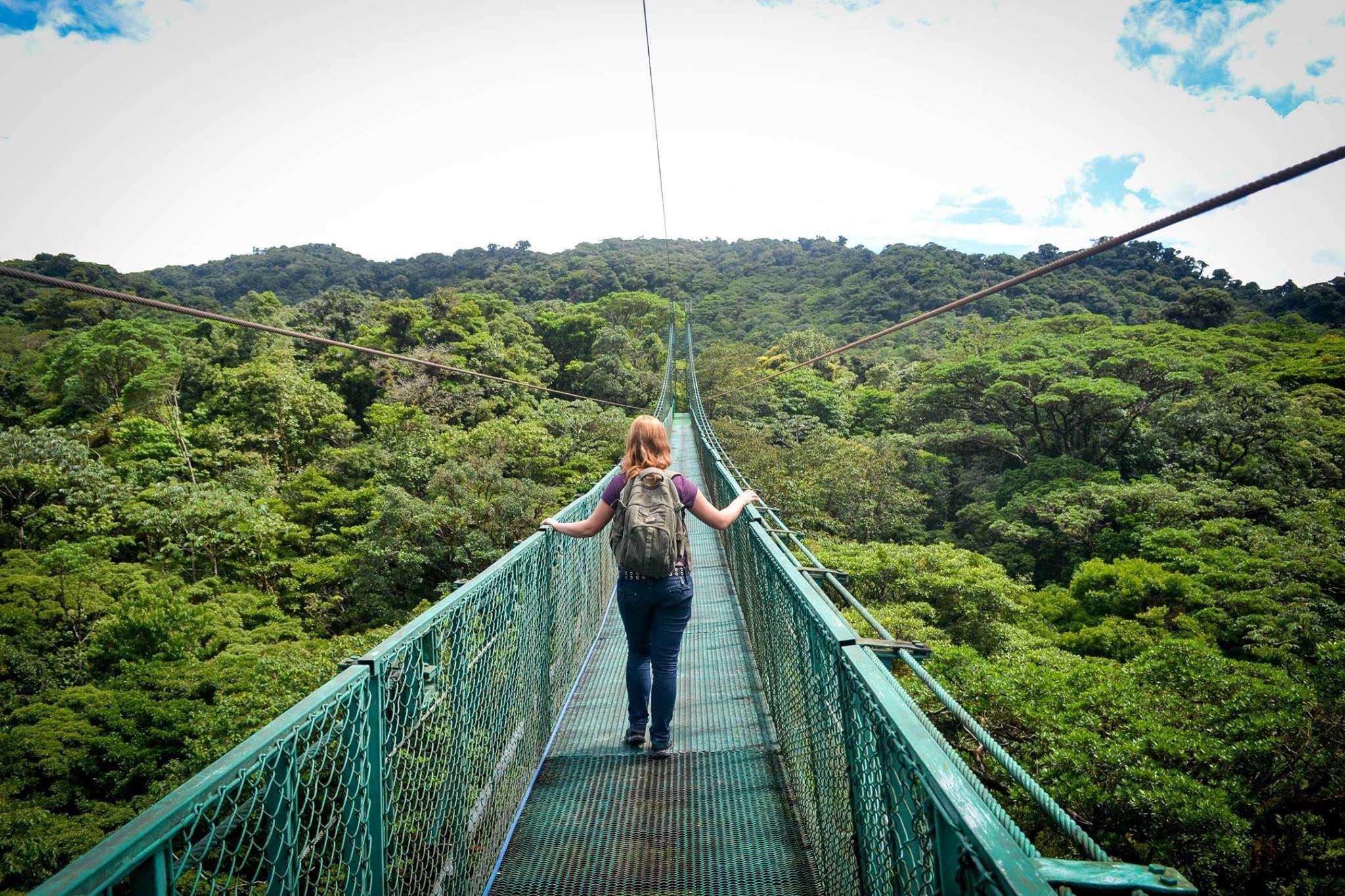 22 October 2023
page ‹#›
Understand the Visited Destination-Location
What are the key elements, resources that are integrated in the destination. 
Any hidden gems? What are the components of the Local DNA?
22 October 2023
page ‹#›
Understand the Visited Destination-Location
Can you describe the Identity of the Place?
What are the challenges that you identify from a first overview?
How their resources can contribute better for sustainable tourism?
22 October 2023
page ‹#›
Understand the Visited Destination-Location
Can you imagine a promising development plan?
What are the main Actions to be implemented?
22 October 2023
page ‹#›
Sustainable and Smart Tourism Ideas
Describe how Sustainability and Digital Leadership can create a new path for the Destination
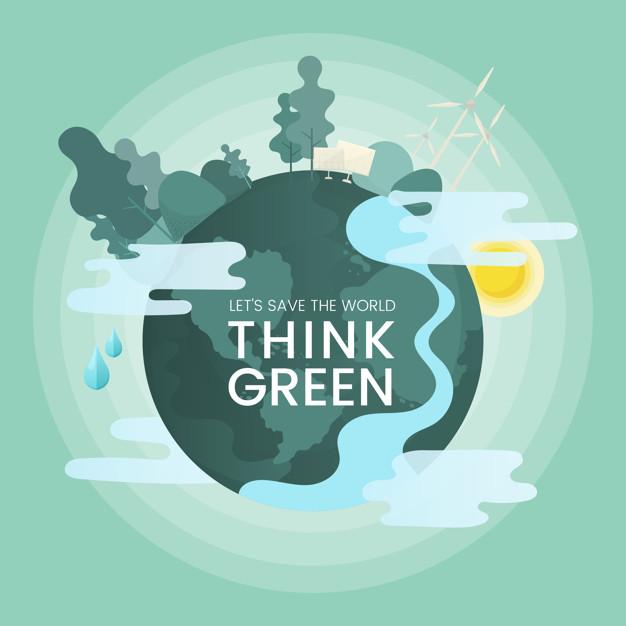 22 October 2023
page ‹#›
Sustainable and Smart Tourism Ideas
Present 2-3 Ideas where selected  resources with the use of technology can create a completive advantage with tangible outcomes that reflect to sustainability values
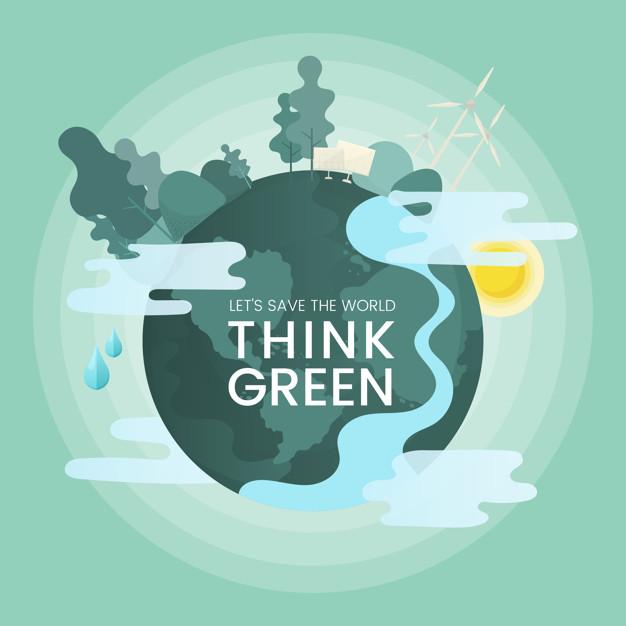 22 October 2023
page ‹#›
Sustainable and Smart Tourism Ideas
What will be the benefit of these Ideas 
- To the locals
- To the Visitors
- To the local ecosystem
22 October 2023
page ‹#›
Proposed Action Plans
Describe Action Plans

Action Plan 1

Action Plan 2

Action Plan 3
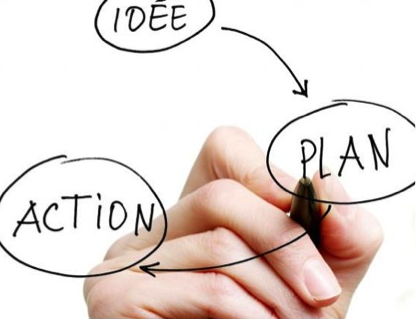 22 October 2023
page ‹#›
Groups Reporting and Presenting
Prepare a Group Report including

- Concept
- Resources Evaluation
- Technology integration
- Sustainability Values served
- Action Plan Implementation
- Desired Outcomes
- Monitoring Process
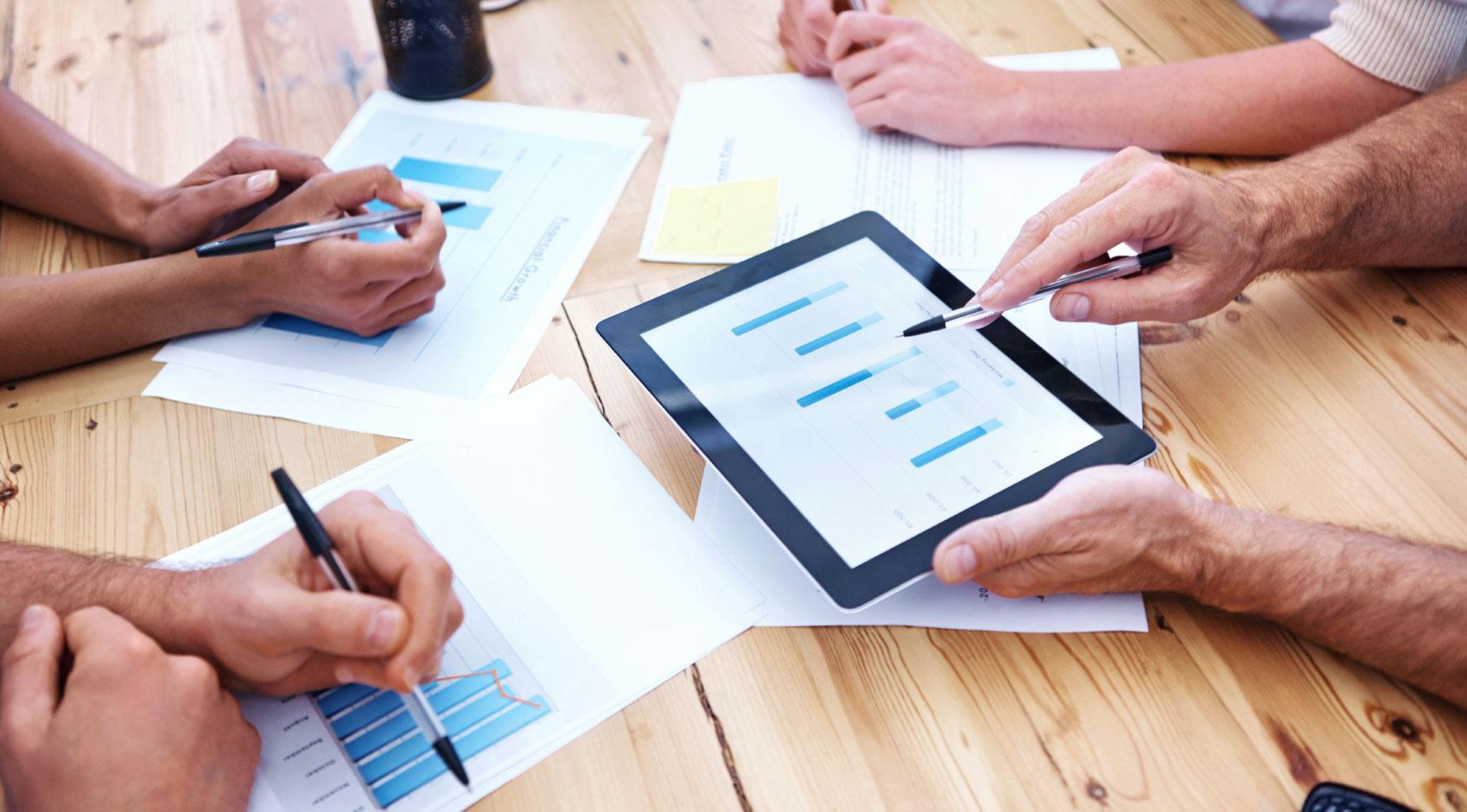 22 October 2023
page ‹#›
Groups Reporting and Presenting
Prepare a Group Presentation including

- Concept
- Resources Evaluation
- Technology integration
- Sustainability Values served
- Action Plan Implementation
- Desired Outcomes
- Monitoring Process
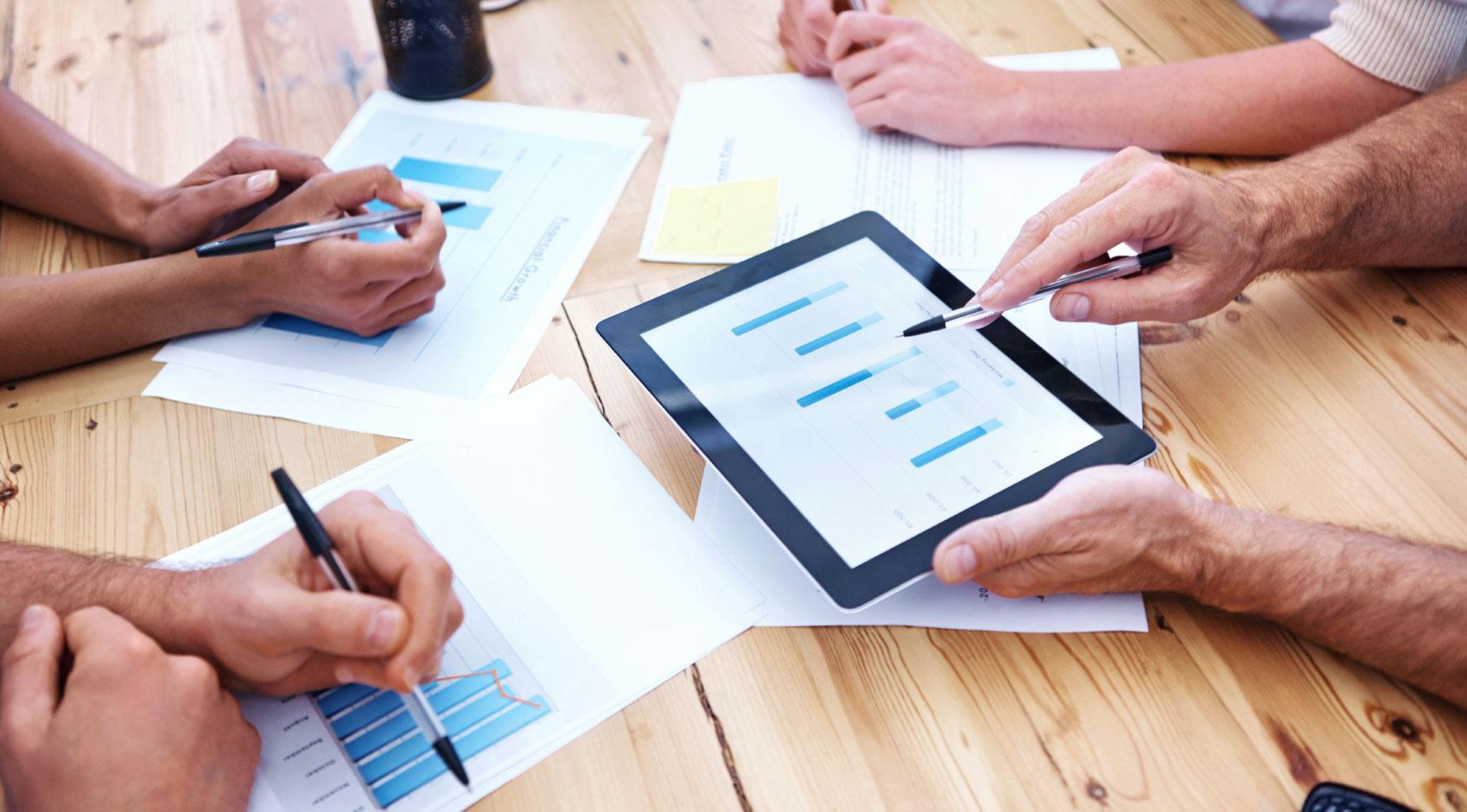 22 October 2023
page ‹#›
Discussion about Group Reports
Q & A Thank You!